Go4Hybrid Final Workshop, Berlin
Delta Wing with Vortex BreakdownJohan Kok (NLR) and Marian Fuchs (CFDB)
28-30/09/2015
Test case definition
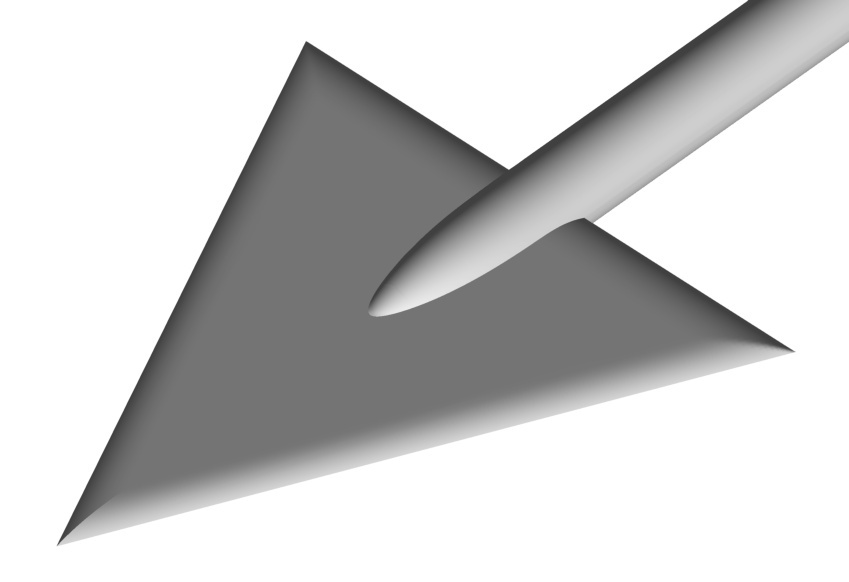 Characterization of flow
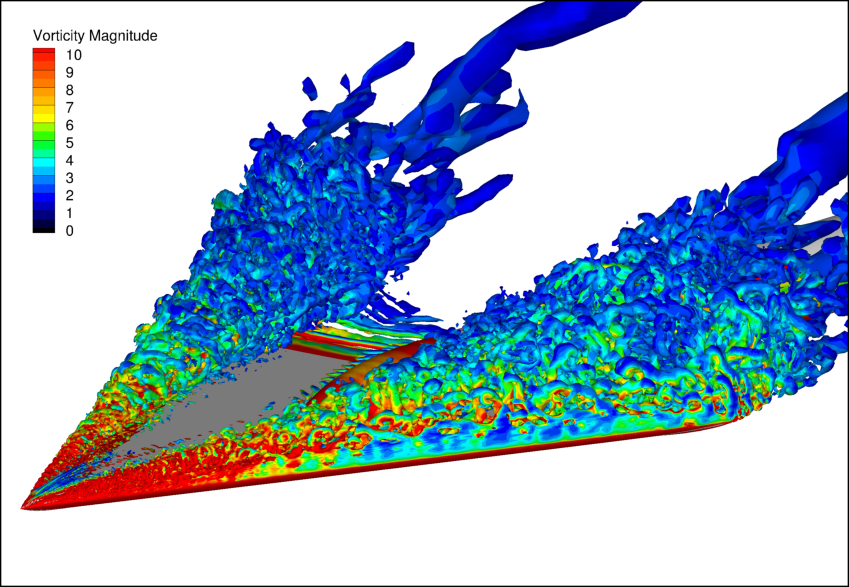 Shear layer separates fromsharp leading edge and rollsup into primary vortex
At high Reynolds, shear layerbecomes unstable and turbulentvortex is formed
At high angle of attack, primary vortexbreaks down (high axial velocity in core drops to zero)
Possible secondary, pressure-induced separation(between primary vortex and leading edge)
Grey areas:
shear layers emanating from leading edges
initial vortex near apex
Grids
Common multi-block structured grid (from ATAAC)
6.3 Mcells (mandatory) + 21.4 Mcells (fine)
mesh size ≈ 0.003 to 0.011cmac
far field:	3 root chords 
conical structure: refined towards apex (learned in ATAAC)
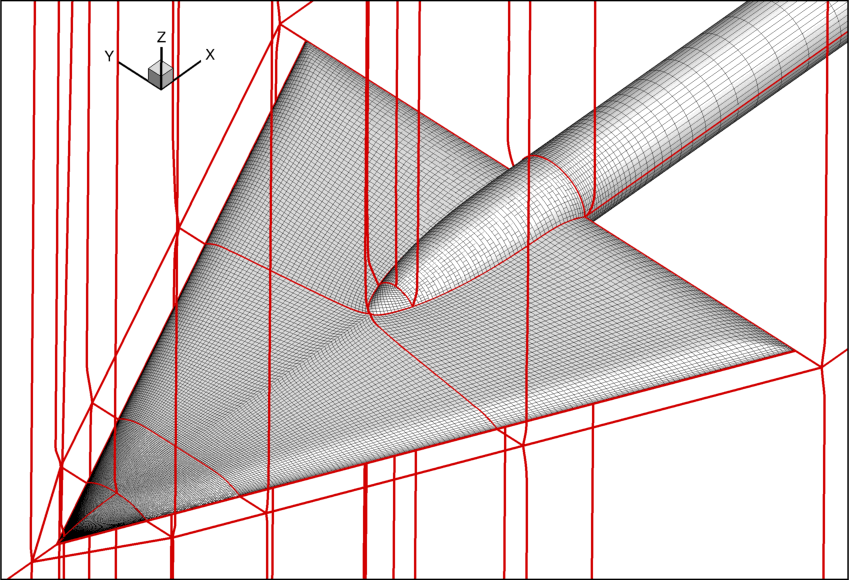 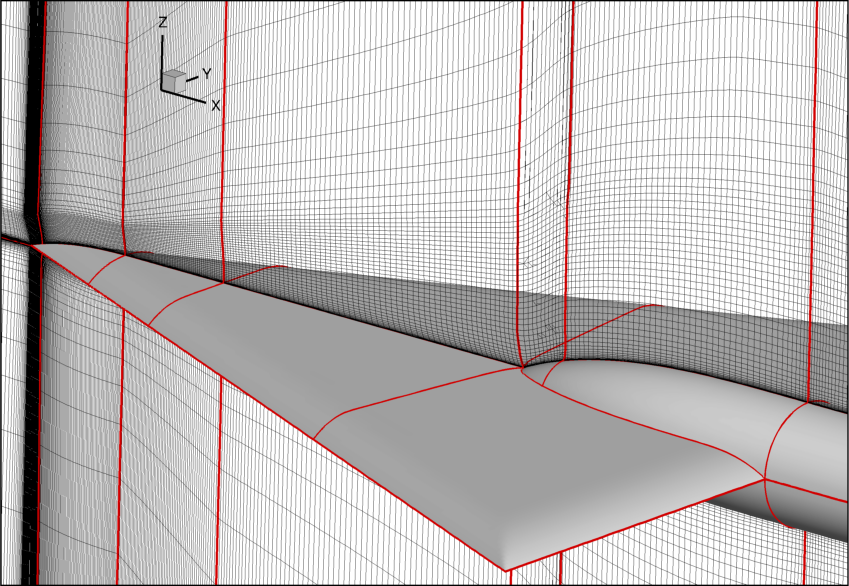 Available reference data
Experiment of TU München:
Steady surface pressure at five chord stations:x/cr = 0.2, 0.4, 0.6, 0.8, and 0.95
Unsteady surface pressure at four chord stations:x/cr = 0.4, 0.6, 0.8, and 0.95
Stereo-PIV (mean velocity field) at five chord stations:x/cr = 0.2, 0.4, 0.6, 0.8, and 0.95
HWA (fluctuating velocity field) at three chord stations:x/cr = 0.4, 0.6, and 0.8
(Oil flow visualization)

Experimental data provided by Christian Breitsamter (TU München)
Computations performed
Instantaneous vortical structures
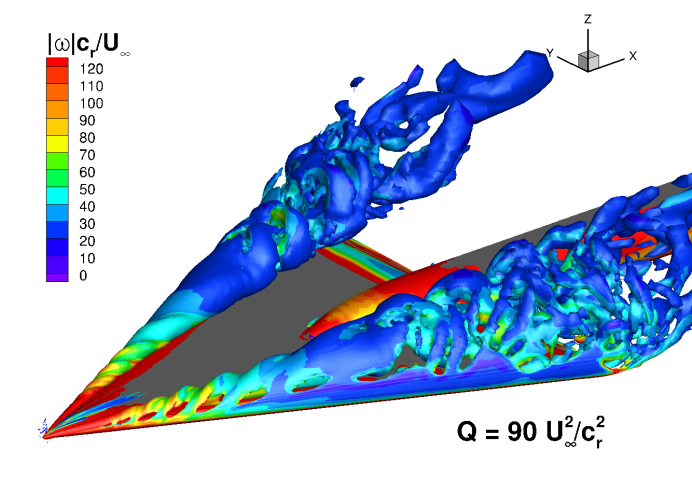 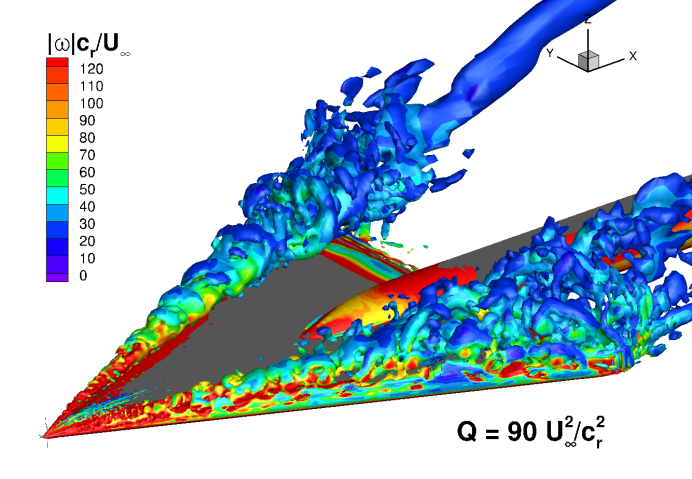 CFDB
unsteadyfine structures
steady helicalstructures
SA-DDES + Δmax
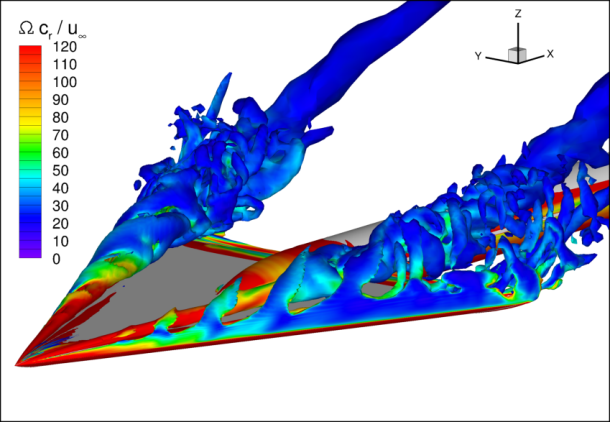 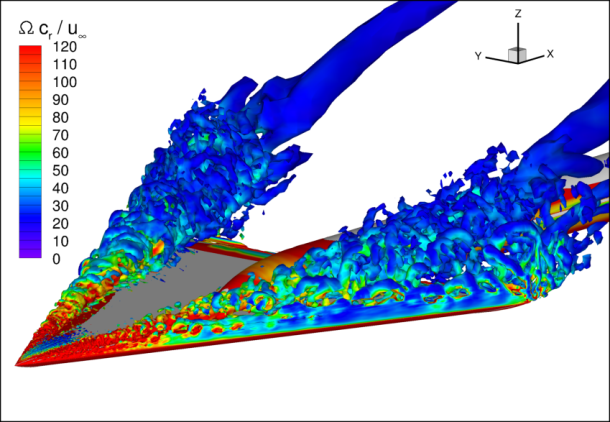 NLR
SST-DDES
HPF DX-LES
Mean pressure coefficient
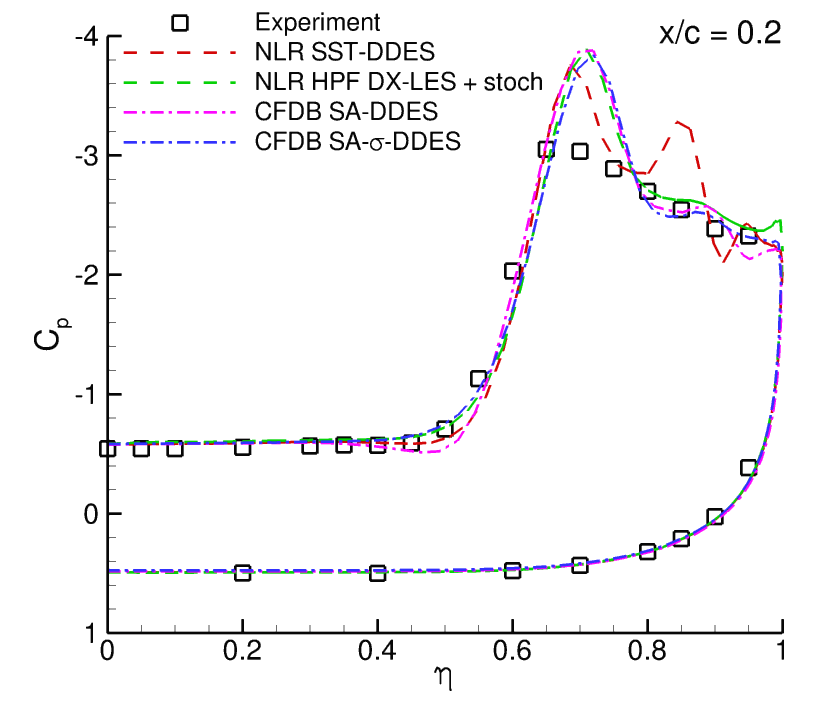 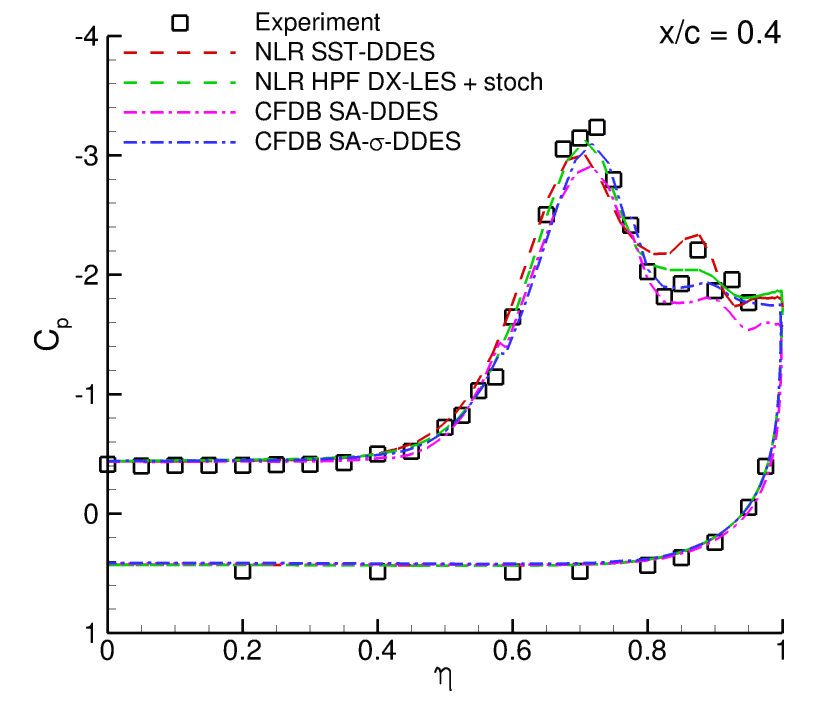 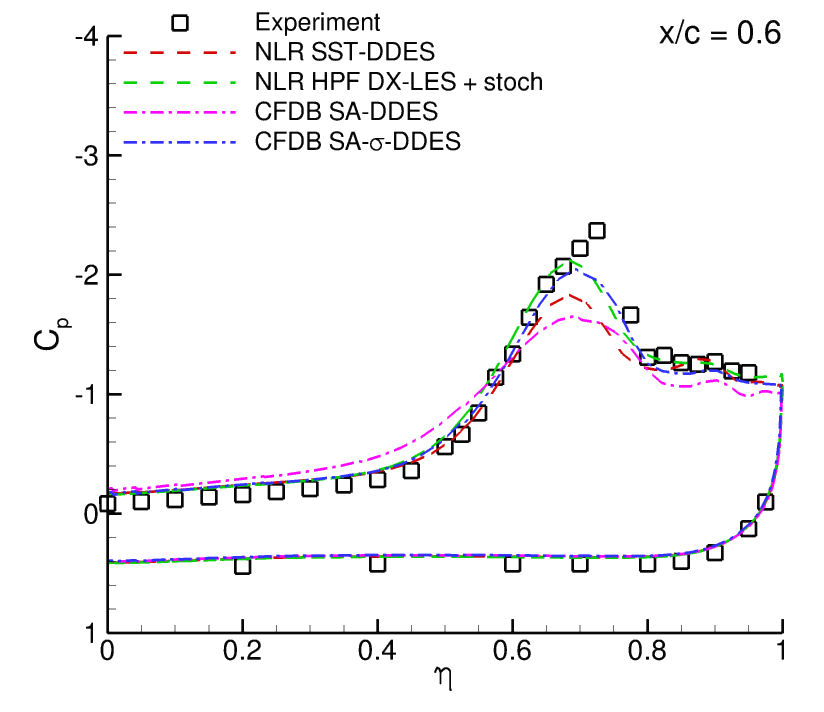 GAM methods:
improved suction peakof main vortex
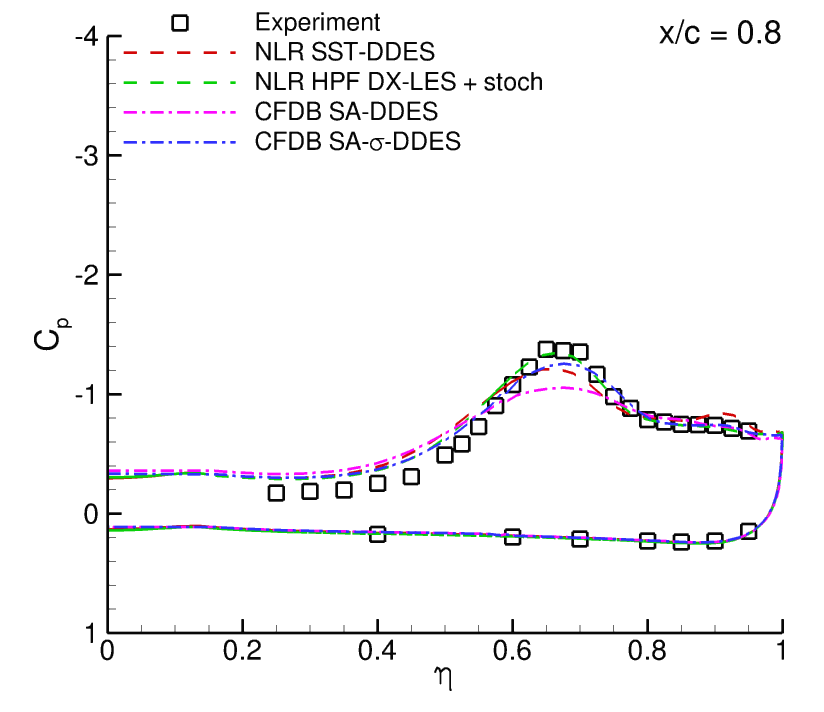 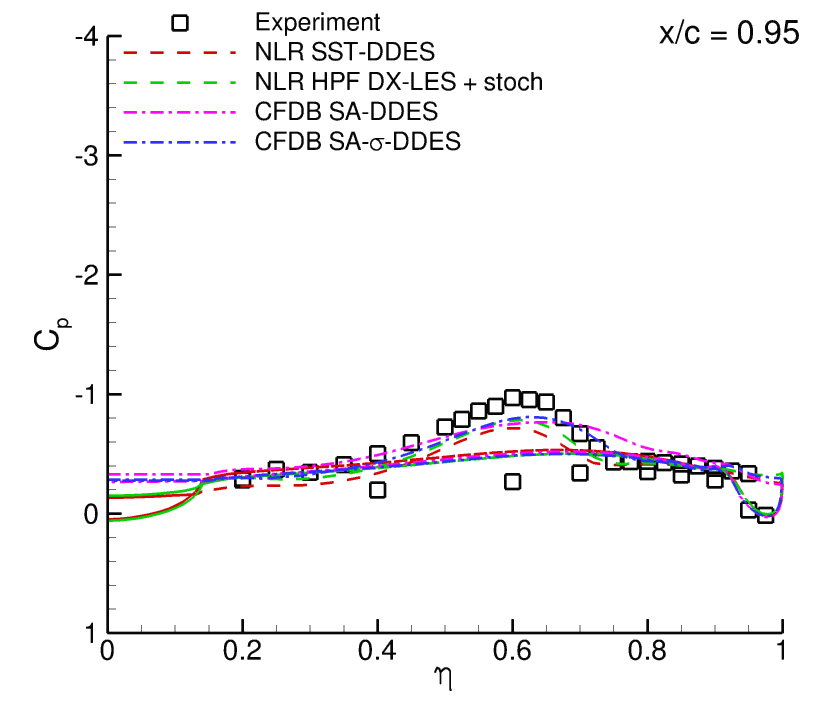 RMS of pressure coefficient
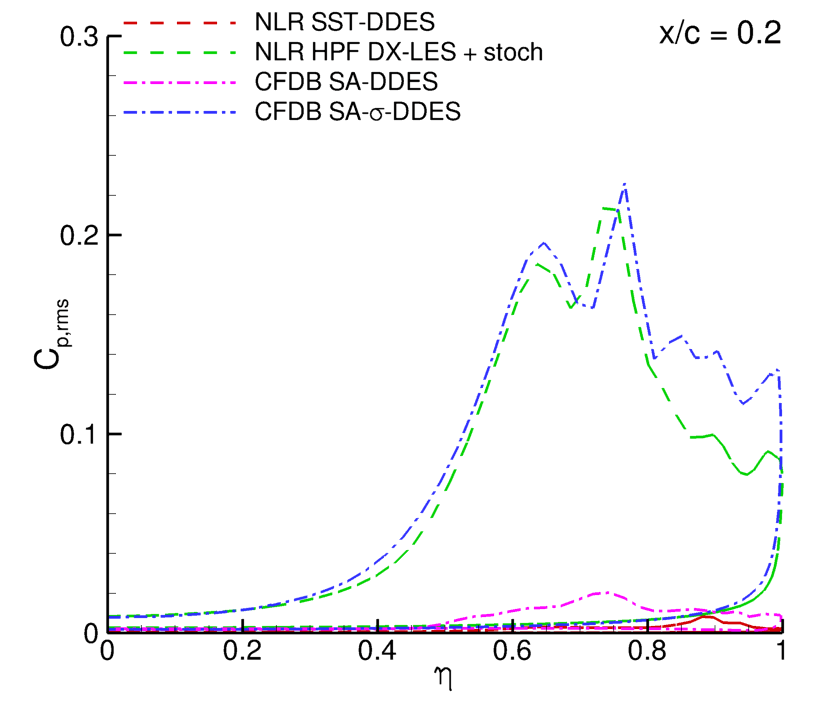 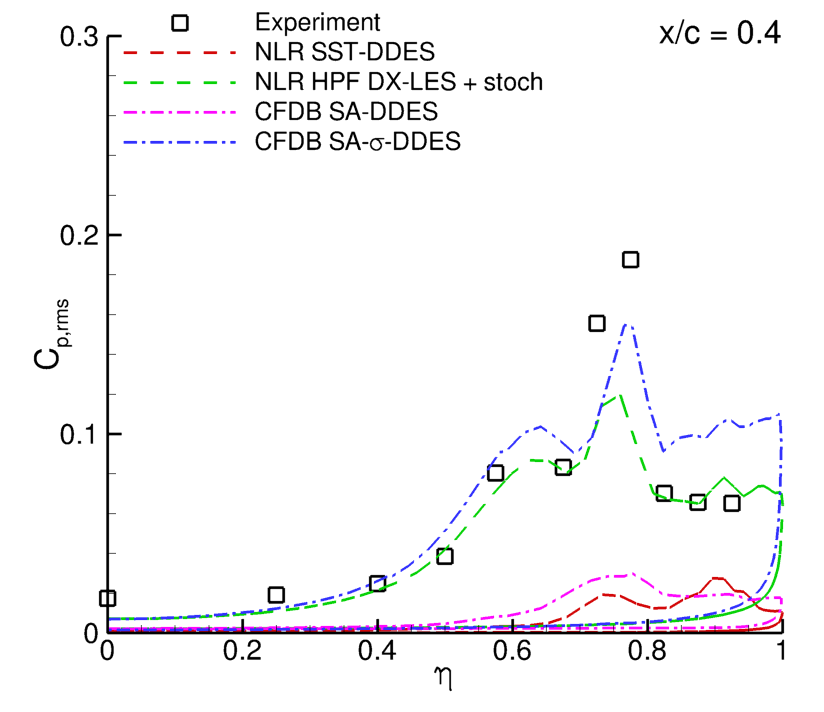 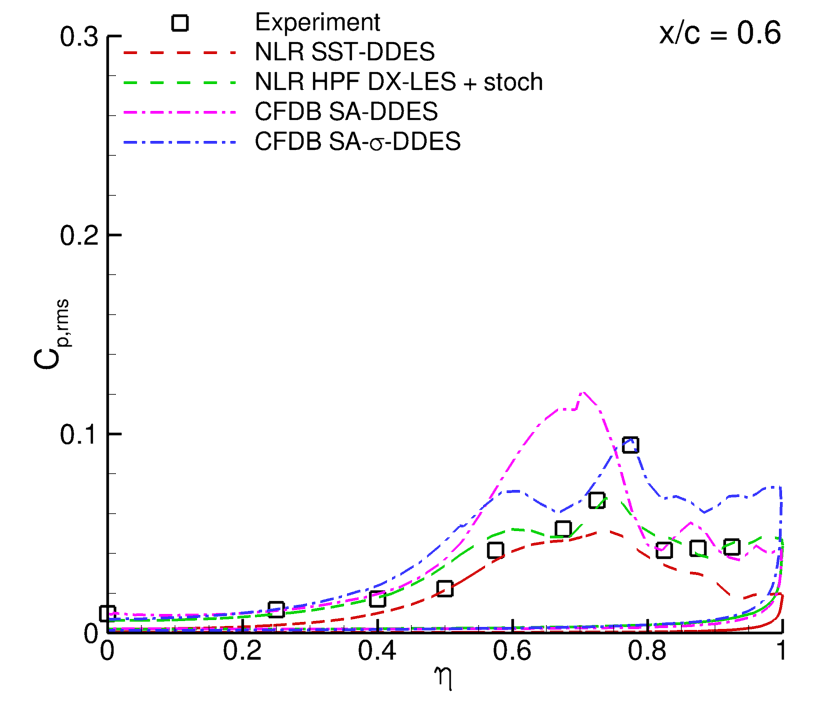 GAM methods:
improved pressurefluctuations
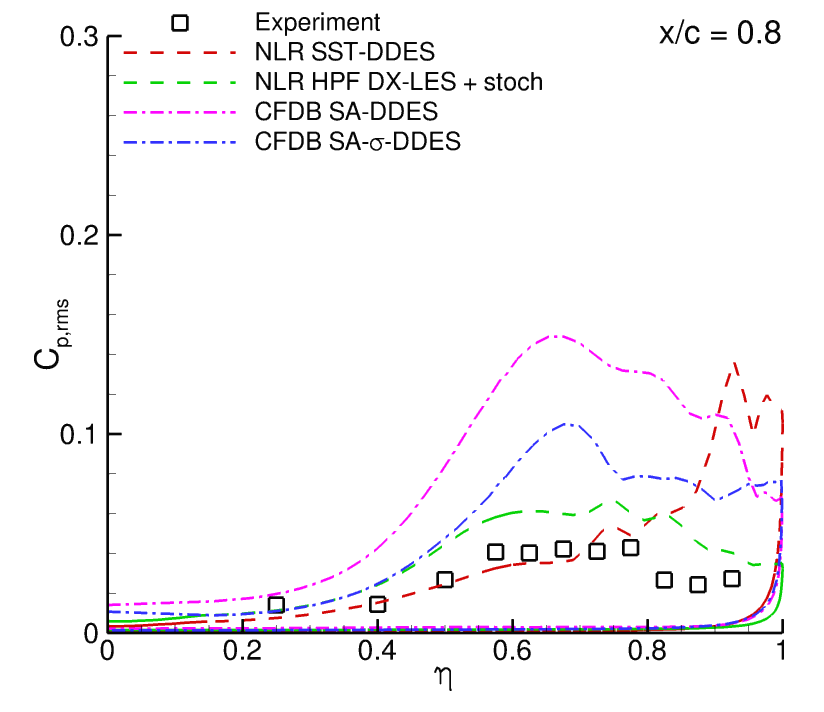 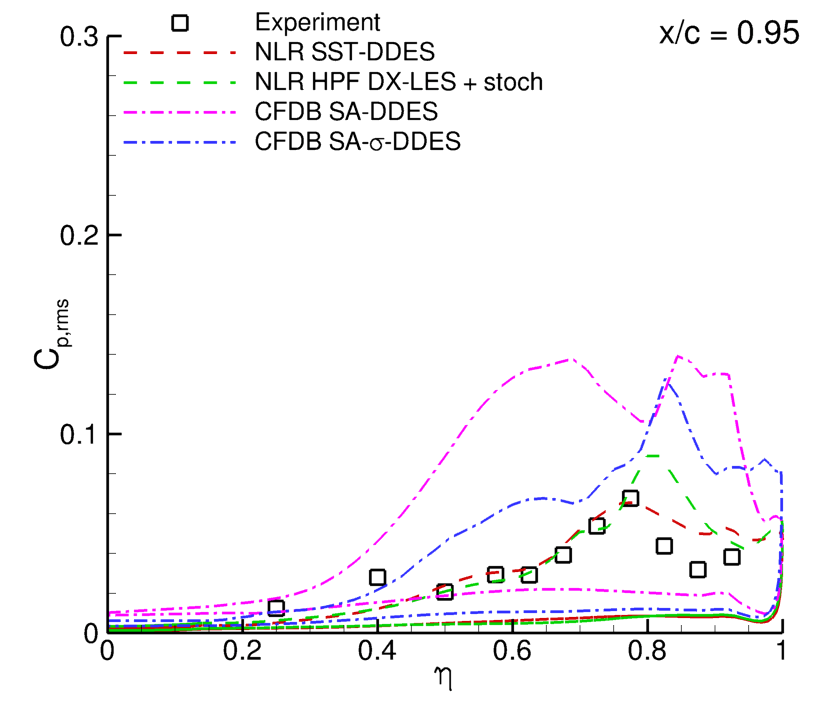 Resolved turbulent kinetic energy – baseline methods
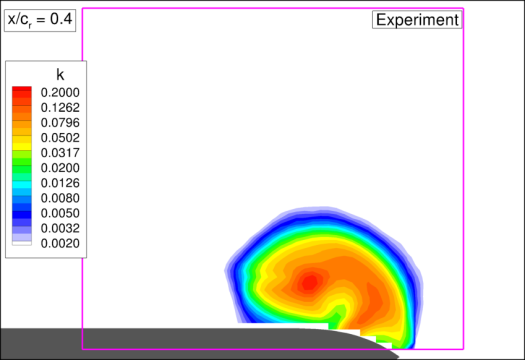 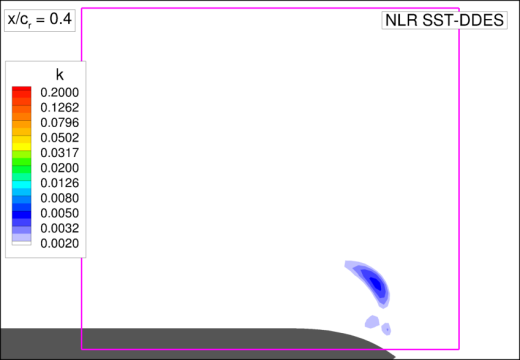 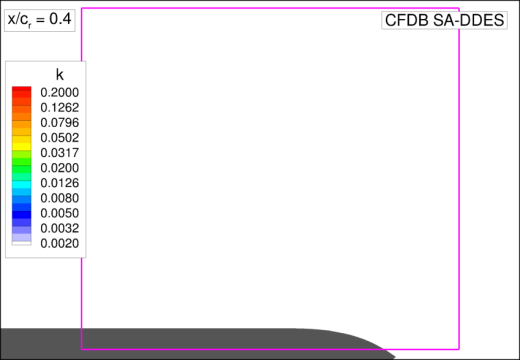 x/c = 0.4
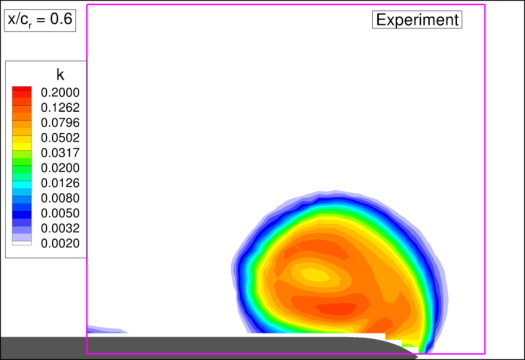 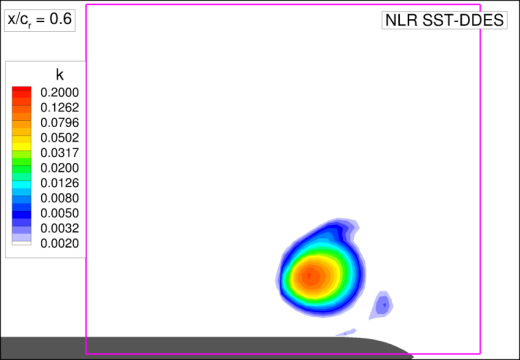 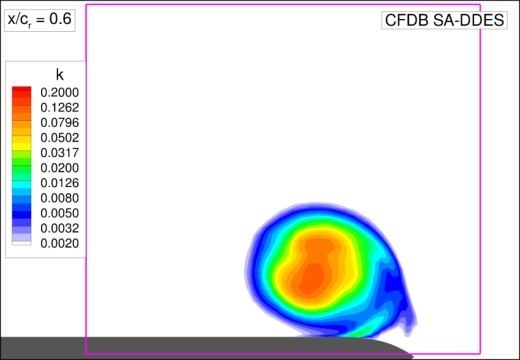 no resolved turbulence
x/c = 0.6
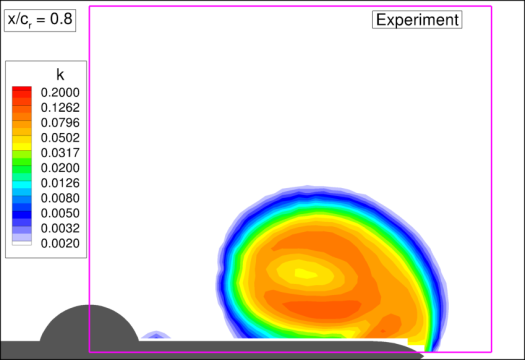 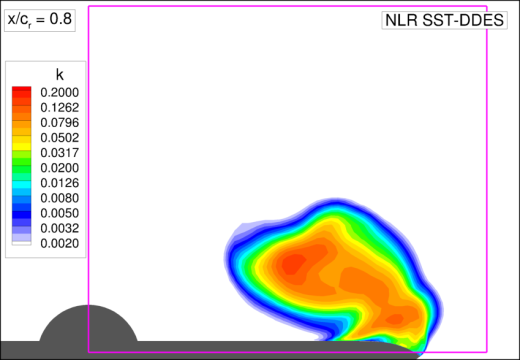 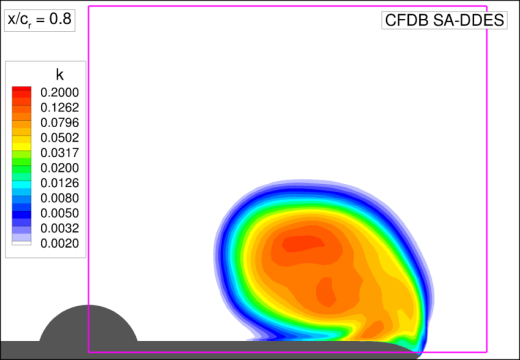 x/c = 0.8
Experiment (HWA)
CFDB SA-DDES
NLR SST-DDES
Resolved turbulent kinetic energy – GAM methods
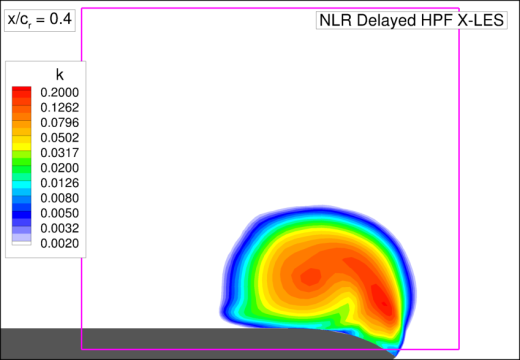 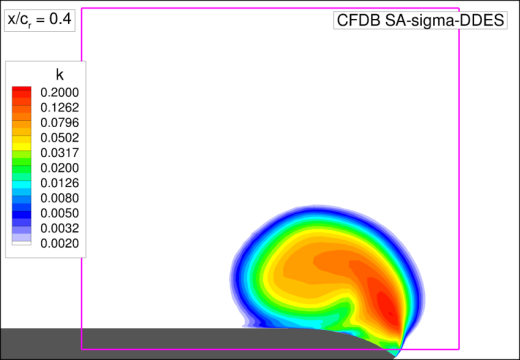 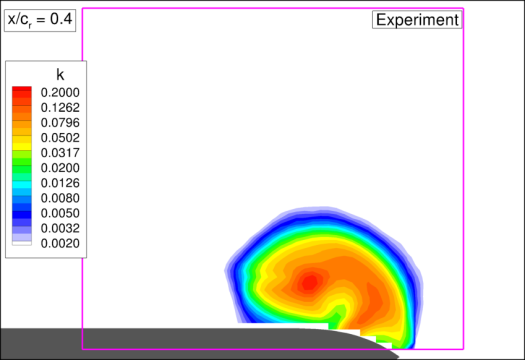 x/c = 0.4
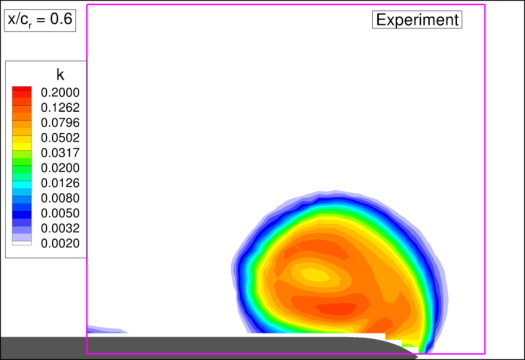 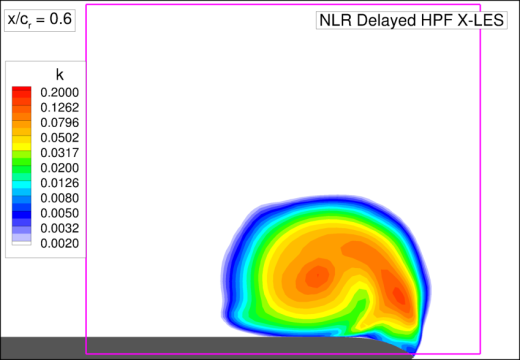 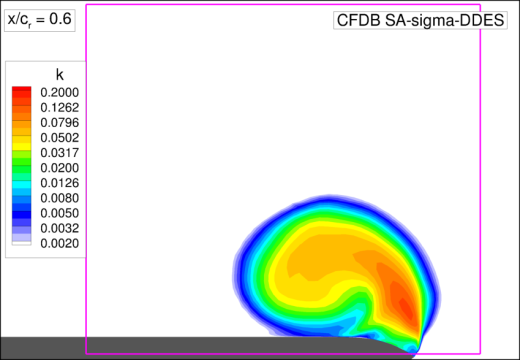 improved resolved turbulence
x/c = 0.6
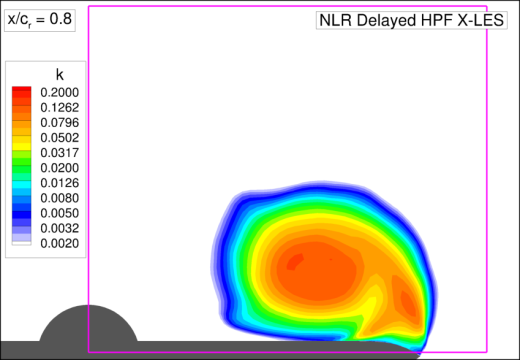 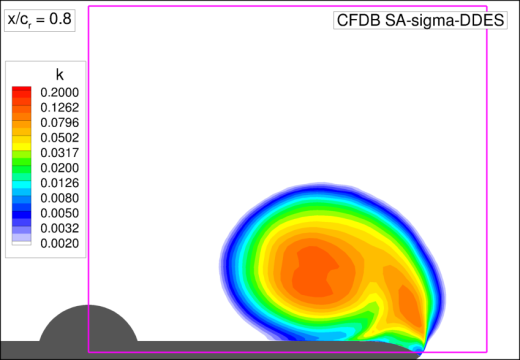 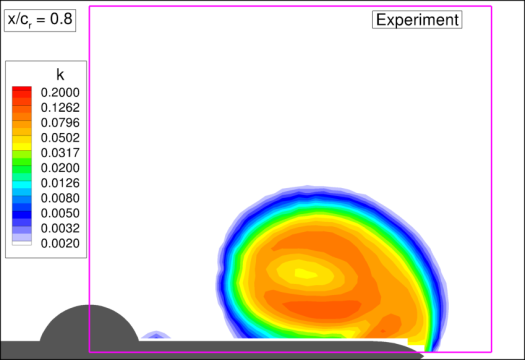 x/c = 0.8
Experiment (HWA)
CFDB SA-σ-DDES
NLR HPF DX-LES
Time-averaged velocity field – baseline methods
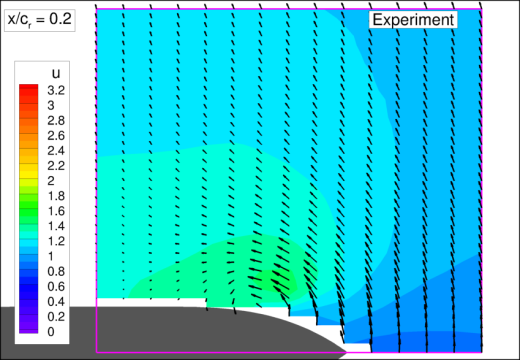 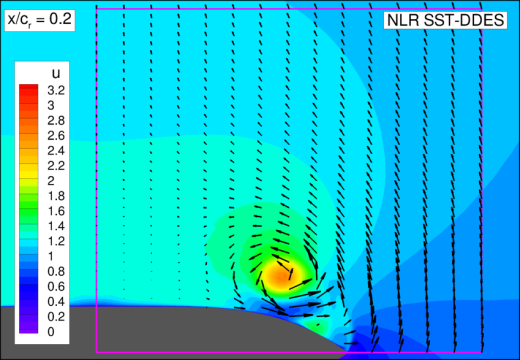 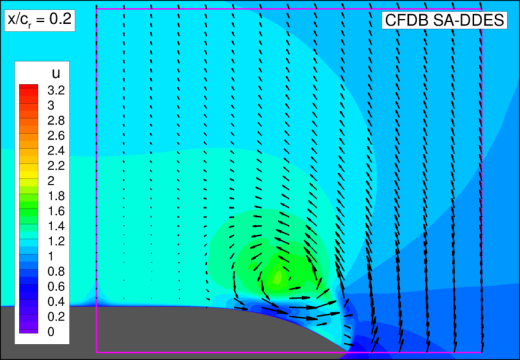 x/c = 0.2
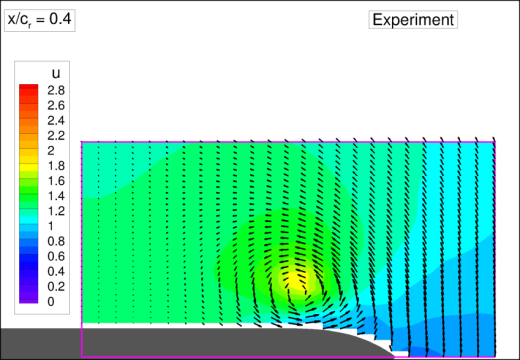 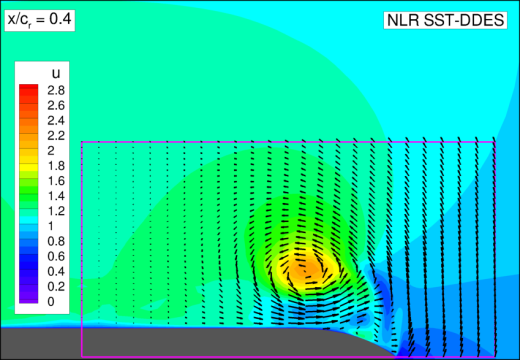 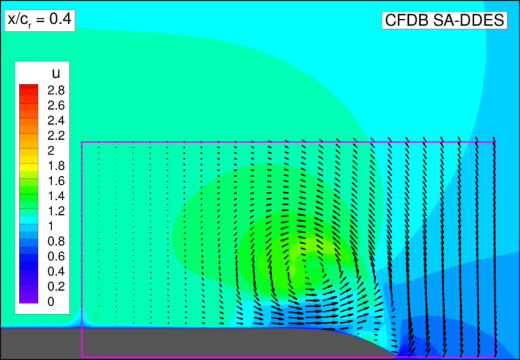 vortex breakdown too early
vortex higher/stronger
x/c = 0.4
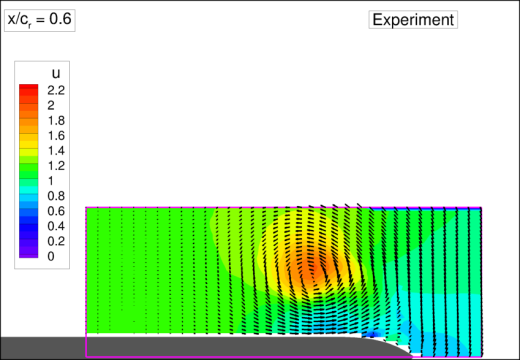 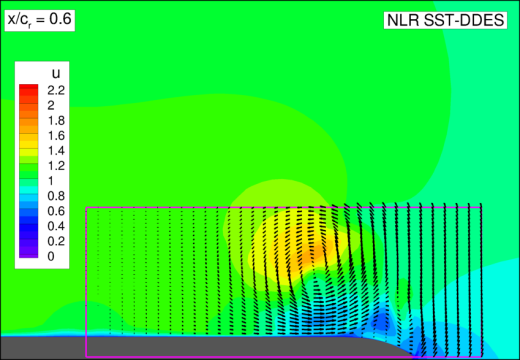 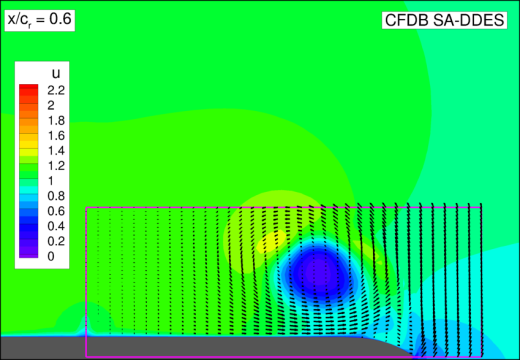 x/c = 0.6
Experiment (PIV)
CFDB SA-DDES
NLR SST-DDES
Time-averaged velocity field – GAM methods
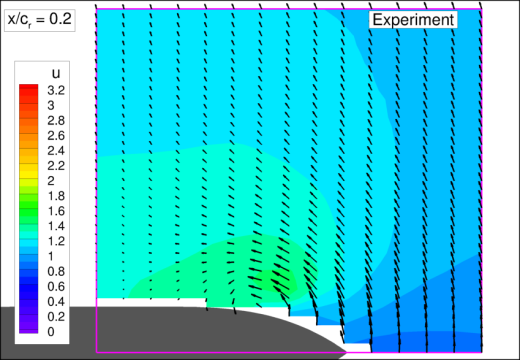 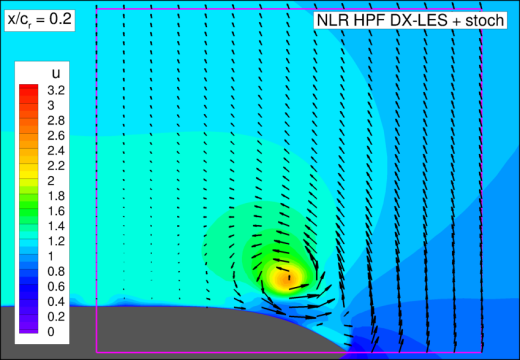 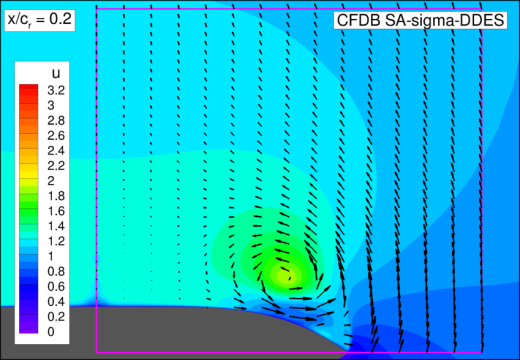 x/c = 0.2
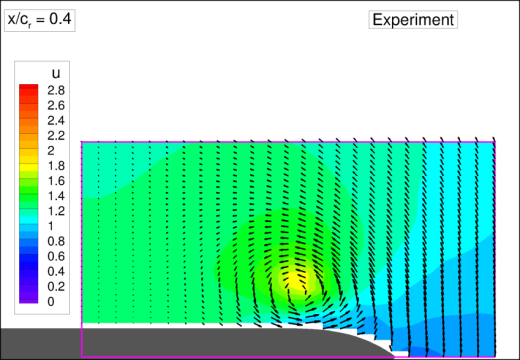 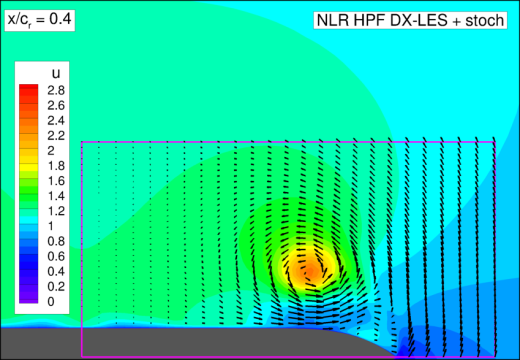 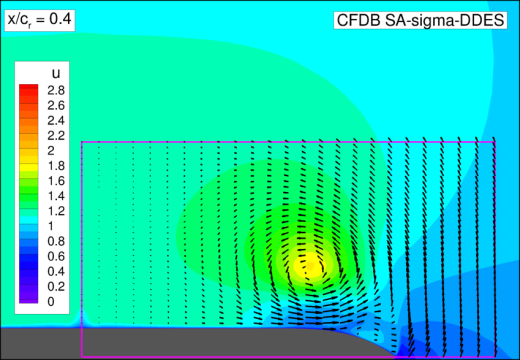 vortex breakdown delayed
x/c = 0.4
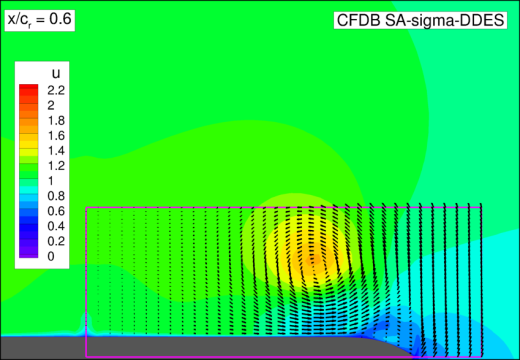 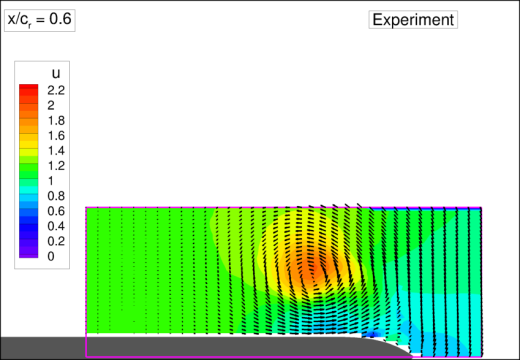 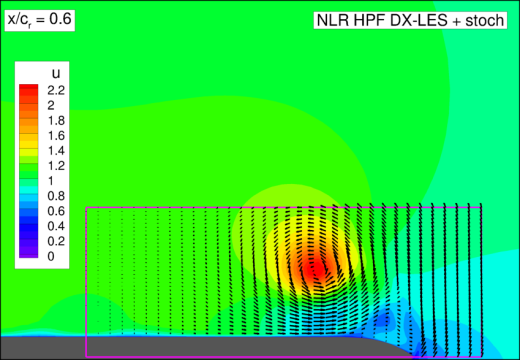 x/c = 0.6
Experiment (PIV)
CFDB SA-σ-DDES
NLR HPF DX-LES
Time-averaged velocity field – baseline methods
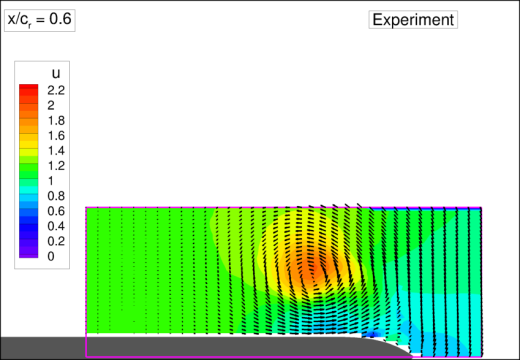 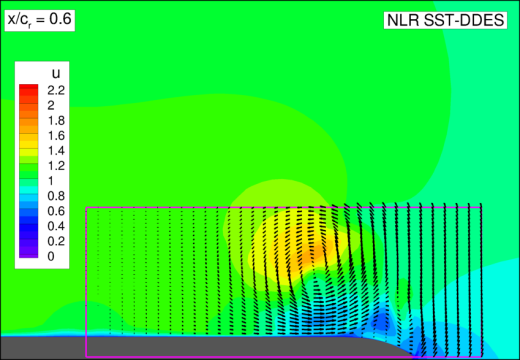 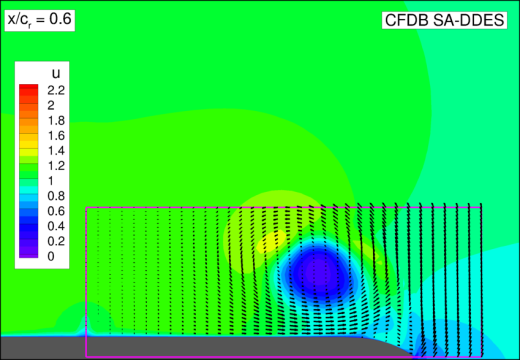 x/c = 0.6
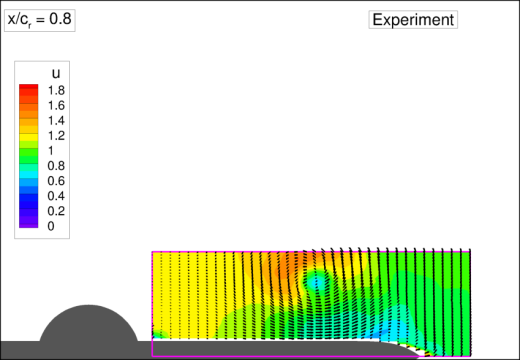 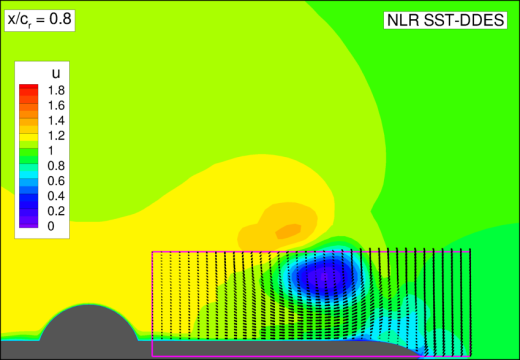 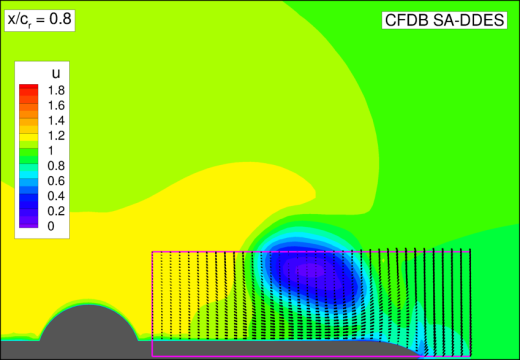 vortex breakdown too early
x/c = 0.8
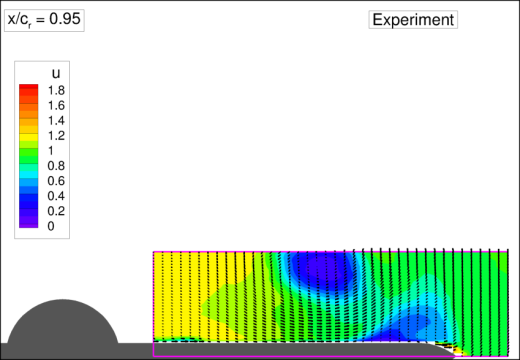 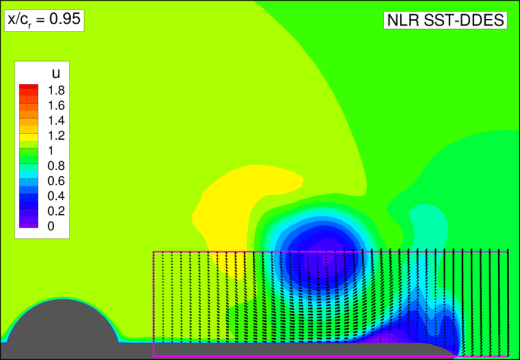 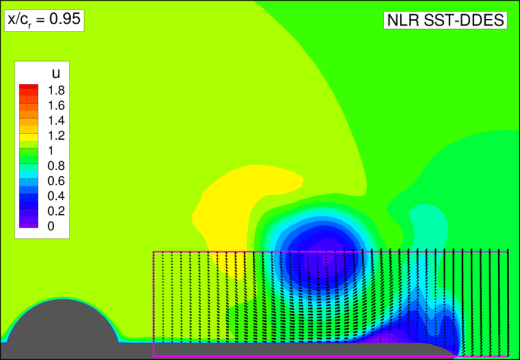 vortex breakdown
x/c = 0.95
Experiment (PIV)
CFDB SA-DDES
NLR SST-DDES
Time-averaged velocity field – GAM methods
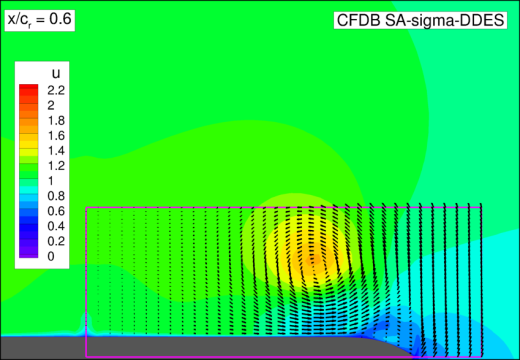 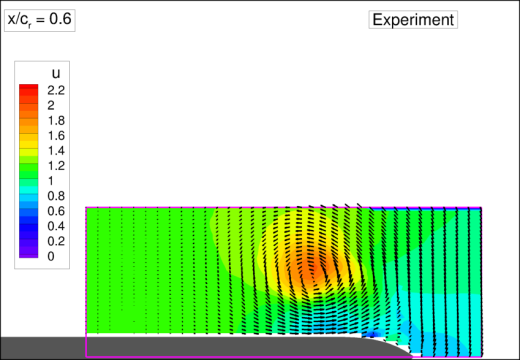 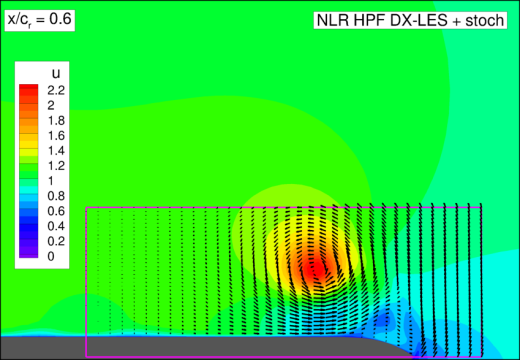 x/c = 0.6
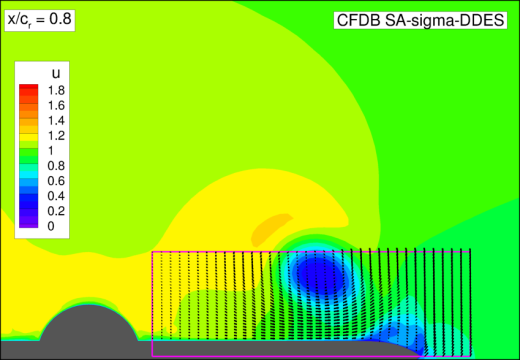 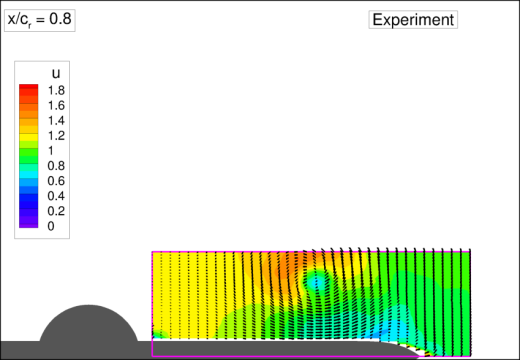 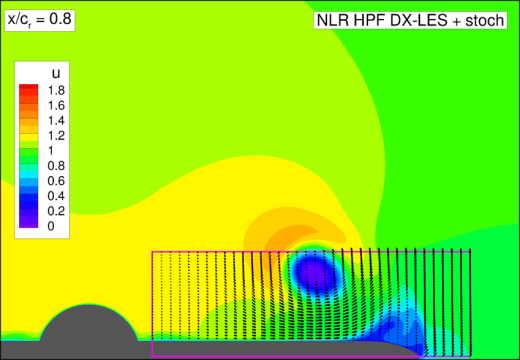 vortex breakdown delayed
x/c = 0.8
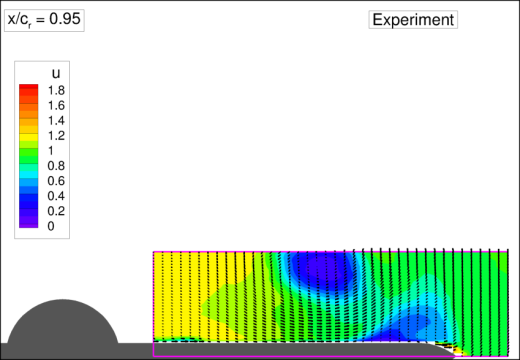 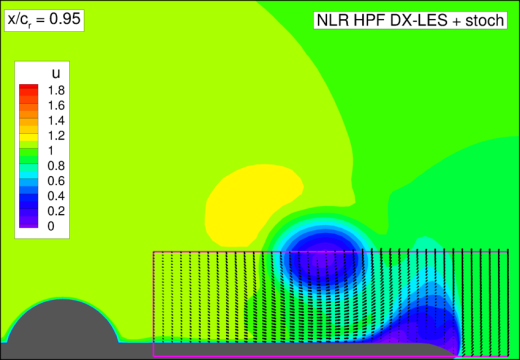 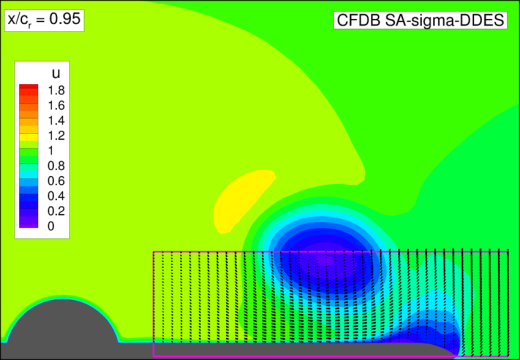 vortex breakdown
x/c = 0.95
Experiment (PIV)
CFDB SA-σ-DDES
NLR HPF DX-LES
I2 Delta wing – Conclusions
Experiment:Time-averaged velocity field and turbulent kinetic energy
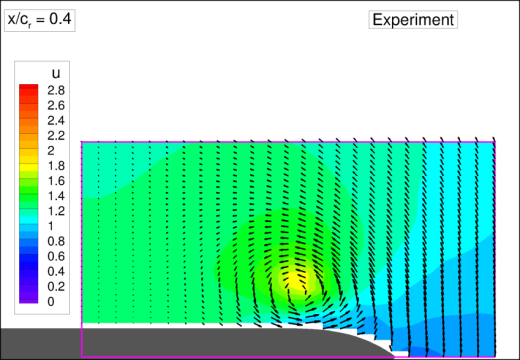 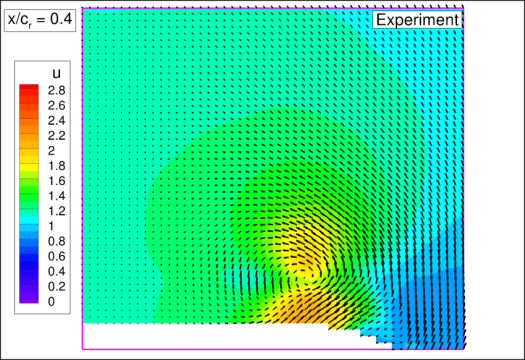 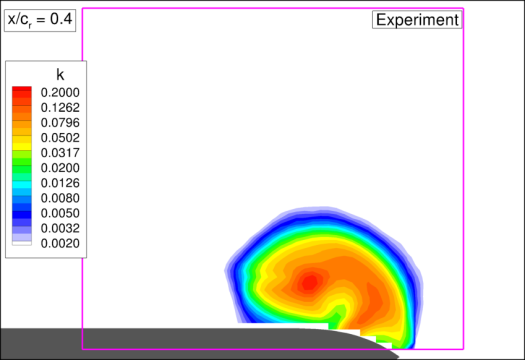 x/c = 0.4
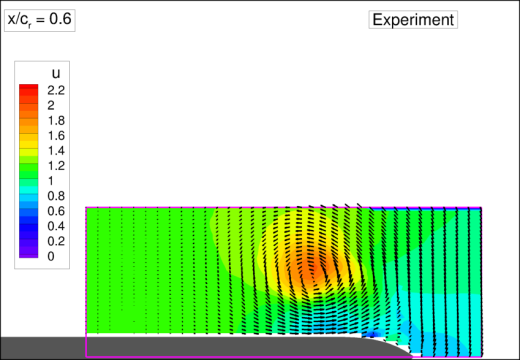 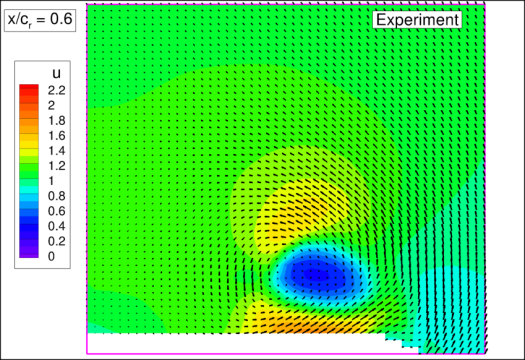 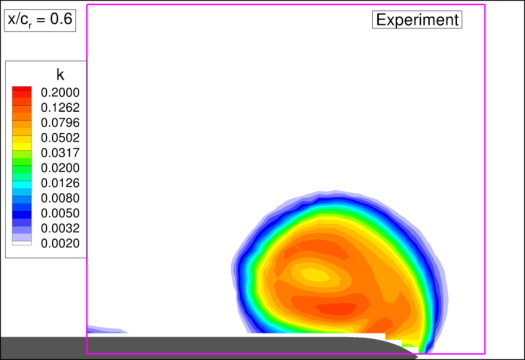 early vortex breakdowninduced by HWA?
x/c = 0.6
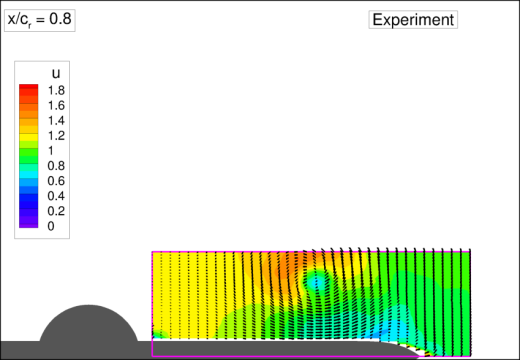 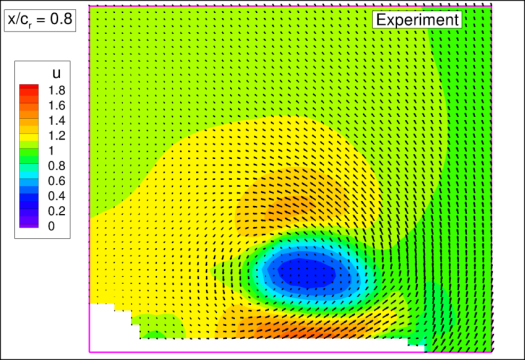 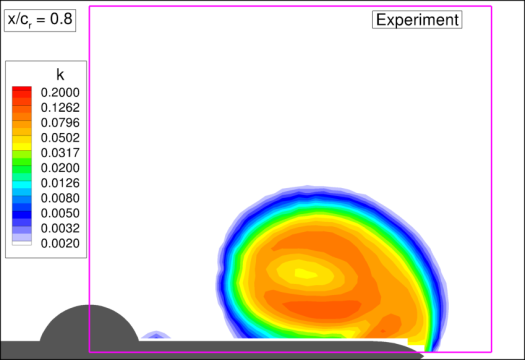 vortex breakdown
x/c = 0.8
PIV: mean u
HWA: k
HWA: mean u